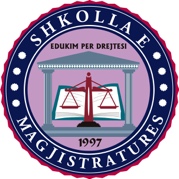 SESION TRAJNUES“Përgjimet procedurale dhe parandaluese. Kufijtë e lejimit të përgjimit. Regjistrimi i fshehtë fotografik, filmik ose me video i personave. Praktika gjyqësore”
Shkolla e Magjistraturës
27 nëntor 2024
Përgjimet në legjislacionin shqiptar
Përgjimi parandalues (me ligj të veçantë);
Përgjimi procedural (nenet 221-226 të K.Pr.Penale):
Përgjimi i komunikimeve të një personi ose të një numri telefoni;
Përgjimi i fshehtë me mjete teknike i bisedave në vende private;
Përgjimi me audio dhe video në vende private;
Regjistrimi i numrave të telefonit, hyrës dhe dalës;
Regjistrimi i fshehtë fotografik, filmik ose me video i personave në vende publike;
Përdorimi i pajisjeve gjurmuese të vendndodhjes.
Përgjimet parandaluese nga Policia e Shtetit
Ligji nr. 108/2014 “Për Policinë e Shtetit”, Neni 131 “Masa të veçanta”
1. Kur në bazë të të dhënave që disponohen dyshohet se një person ka kryer një vepër penale ose po planifikon apo po organizon që të kryejë një krim dhe kjo veprimtari nuk mund të zbulohet ose të parandalohet në rrugë e mënyra të tjera, në përputhje me legjislacionin në fuqi, punonjësi i policisë me gradën “Kryekomisar” ose më lart, sipas juridiksionit lëndor, kërkon autorizimin nga prokurori për të marrë masat e mëposhtme: 
a) përgjimin e fshehtë ambiental dhe procedural të bisedave të personave në vende publike ose në mjete transporti; 
b) përgjimin e fshehtë të bisedave telefonike ose telekomunikimeve të personave, në përputhje me legjislacionin përkatës; 
c) përdorimin e pajisjeve teknike për fotografim, regjistrim audio ose video, në përputhje me legjislacionin përkatës. 
2. Përdorimi i masave të veçanta, sipas pikës 1, të këtij neni, lejohet për aq kohë sa ekzistojnë arsyet ose rrethanat që kanë bërë të nevojshëm autorizimin e tyre për përdorim veçmas ose të kombinuar dhe zgjat sipas afateve të vendosura në legjislacionin përkatës. 
3. Kur referimi i veprës penale, për të cilën janë përdorur masat e veçanta, nuk bëhet brenda gjashtë muajve pas përfundimit të përdorimit të masave të veçanta, të parashikuara në këtë nen, i gjithë informacioni i mbledhur si rezultat i përdorimit të këtyre masave asgjësohet, sipas rregullave të përcaktuara nga Drejtori i Policisë së Shtetit. 
4. Kur në vende të veçanta kryhen në mënyrë të përsëritur përgjime ambientale procedurale, me autorizim të Prokurorit të Përgjithshëm dhe në përputhje me Kodin e Procedurës Penale, strukturat e policisë ndërtojnë impiante stacionare të përgjimit ambiental. 
5. Rregullat teknike për realizimin e vendimit të përgjimit ambiental procedural dhe parandalues, si dhe për ndërtimin dhe shfrytëzimin e impianteve stacionare të përgjimit ambiental përcaktohen me udhëzim të përbashkët të ministrit dhe Prokurorit të Përgjithshëm.
Neni 131 “Masa të veçanta” i ndryshuar  me ligjin nr. 133/2020 (shfuqizuar me VGJK nr. 30, datë 5.7.2021)
1. Gjatë veprimtarisë informative-gjurmuese, me qëllim parandalimin e veprave penale, zbulimin e veprave penale, identifikimin apo lokalizimin e autorëve të tyre, Policia e Shtetit merr, grumbullon, përpunon dhe dokumenton informacion dhe të dhëna nëpërmjet: 
a) mbikëqyrjes së veçantë zanore të komunikimeve joelektronike të personave të dyshuar në ambiente publike apo të hapura për publikun me autorizim të prokurorit; 
b) mbikëqyrjes së veçantë vizuale të personave të dyshuar në vende publike apo të hapura për publikun; 
c) gjurmimit ose mbikëqyrjes së veçantë të personave të dyshuar nëpërmjet përdorimit të mjeteve, pajisjeve apo teknikave të veçanta për identifikimin ose lokalizimin e vendndodhjes së tyre. 
2. Kushtet, rregullat, procedurat dhe afatet që zbatohen për përdorimin e masave të veçanta të parashikuara në pikën 1 të këtij neni, përcaktohen me udhëzim të përbashkët të ministrit përgjegjës për rendin dhe sigurinë publike, të Prokurorit të Përgjithshëm dhe të drejtuesit të Prokurorisë së Posaçme Kundër Korrupsionit dhe Krimit të Organizuar. 
3. Ministri përgjegjës për rendin dhe sigurinë publike, Prokurori i Përgjithshëm dhe drejtuesi i Prokurorisë së Posaçme Kundër Korrupsionit dhe Krimit të Organizuar mund të kontrollojnë në çdo kohë zbatimin e rregullave dhe procedurave të parashikuara në udhëzimin e përbashkët të përcaktuar në pikën 2 të këtij neni.”.
Neni 6/29 i ligjit nr. 108/2014 (shfuqizuar me VGJK nr. 30, datë 5.7.2021)
Veprimtaria informative e Policisë së Shtetit: “çdo veprim apo masë e Policisë së Shtetit, përfshirë informacionet e marra nga përdorimi i teknikave të gjurmimit apo mbikëqyrjes së veçantë të komunikimeve joelektronike, dokumentimin e tyre sipas legjislacionit në fuqi, në kuadër të parandalimit të kryerjes së veprave penale, hetimit penal apo ruajtjes së rendit e të sigurisë publike”.
Vendimi i Gjykatës Kushtetuese nr. 30, datë 5.7.2021
Neni 131 në tërësinë e tij është i papajtueshëm me Kushtetutën, sepse vendos kufizim të së drejtës kushtetuese të jetës private, duke mos respektuar kriterin kushtetues  “vetëm me ligj”, sipas nenit 17 të Kushtetutës. 
Kriteri kushtetues “kufizimi vetëm me ligj” nuk respektohet në aspektin formal, në kuptimin që ligji nuk rregullon kufizimin në mënyrë shteruese, duke lejuar që detajet e kufizimit të vendosen me akt nënligjor 
Kriteri kushtetues “kufizimi vetëm me ligj” nuk respektohet as në aspektin substancial, pasi ligji ka mangësi të garancive mbrojtëse dhe nuk rregullon qartë “masat e veçanta” që zbaton Policia e Shtetit, duke prekur edhe parimin e sigurisë juridike në drejtim të saktësisë së ligjit dhe koherencës së rendit juridik.
Vendimi i Gjykatës Kushtetuese nr. 30, datë 5.7.2021
Kuvendi ka prapësuar se masat e veçanta nuk janë përgjime, pra, kjo dispozitë nuk ndërhyn tek të drejtat themelore të jetës private, por edhe nëse vlerësohet se ka ndërhyrje, pra kufizim, ai respekton kriteret e nenit 17 të Kushtetutës. 
Sipas Kuvendit, neni 131 nuk cenon as nenet 36 dhe 37 të Kushtetutës, pasi korrespondenca dhe banesa nuk janë objekt i masave të veçanta. 
I njëjti qëndrim është mbajtur edhe nga Këshilli i Ministrave.
Vendimi i Gjykatës Kushtetuese nr. 30, datë 5.7.2021
Gjykata ka vlerësuar se e drejta e jetës private nuk mbrohet nga një dispozitë e vetme e Kushtetutës, por nga disa, si neni 35 (mbrojtja e të dhënave personale), neni 36 (liria dhe fshehtësia e korrespondencës) dhe neni 37 (paprekshmëria e banesës). 
E drejta për jetë private nuk ka karakter shterues, por, në thelb, duhet t’i sigurojë individit një hapësirë brenda së cilës ai mund të zhvillojë dhe plotësojë në mënyrë të pavarur personalitetin e tij. 
Respektimi i jetës private kërkon në parim mosndërhyrjen në vendimet që merr vetë individi rreth mënyrës së bërjes së jetës së tij
Vendimi i Gjykatës Kushtetuese nr. 30, datë 5.7.2021
Në jurisprudencën e saj për nenin 8 të KEDNJ-së, edhe GJEDNJ ka pohuar se jeta private është një term i gjerë që nuk i nënshtrohet përkufizimit shterues. 
Ky nen mbron edhe të drejtën e zhvillimit personal, si dhe të drejtën për të krijuar dhe zhvilluar marrëdhënie me qenie të tjera njerëzore dhe botën e jashtme, si dhe mund të përfshijë aktivitete të një natyre profesionale ose biznesi. 
Ekziston një zonë ndërveprimi e një personi me të tjerët edhe në një kontekst publik, që mund të hyjë brenda fushës së veprimit të “jetës private”.
Vendimi i Gjykatës Kushtetuese nr. 30, datë 5.7.2021
Komisioni i Venecias është shprehur se e drejta e jetës private e mbron qenien njerëzore në të gjitha rastet dhe lidhet me dinjitetin e saj kudo. 
Edhe thjesht vëzhgimi në rrethana normale i paraqitjes dhe sjelljes së një personi do të shkaktonte shqetësime të mëdha nëse kjo do t’i shërbente një qëllimi, i cili do të dëmtonte jetën private, nderin dhe dinjitetin e tij (Opinion i KV).
Vendimi i Gjykatës Kushtetuese nr. 30, datë 5.7.2021
Gjatë shqyrtimit parlamentar, në projektligjin e paraqitur janë bërë ndryshime për sa i përket terminologjisë, duke zëvendësuar fjalët “përgjim ambiental” me fjalën “mbikëqyrje”.
Gjykata vlerëson se nga pikëpamja kushtetuese nuk ka rëndësi përcaktuese nëse masat e veçanta të nenit 131 të ligjit nr. 108/2014 cilësohen ose jo “përgjim”, për të nxjerrë përfundimin nëse e drejta e jetës private kufizohet prej tyre. Qëllimi i kontrollit kushtetues është të testojë veprimtarinë e autoriteteve publike në raport me detyrimet dhe standardet kushtetuese, pavarësisht emërtimeve zyrtare që u vendosen akteve, veprimeve ose masave.
Vendimi i Gjykatës Kushtetuese nr. 30, datë 5.7.2021
Për sa më lart, Gjykata nënvizon se e drejta e jetës private gëzohet nga individët edhe në hapësira publike dhe duhet të mbrohet nga autoritetet edhe në këto ambiente. 
Kjo e drejtë emërtohet “jetë private” jo për shkak të vendit ku gëzohet dhe garantohet mbrojtja e saj, por për shkak të karakterit të rezervuar personal të hapësirës së individit, ku autoritetet, mediet, institucionet ose individët e tjerë nuk mund të ndërhyjnë pa një justifikim. 
Për rrjedhojë, Gjykata vlerëson se janë të pabazuara pretendimet dhe prapësimet e palëve se element përcaktues i ndërhyrjes në jetën private është lloji i vendit (publik ose privat) ku mblidhen të dhënat për individët.
Vendimi i Gjykatës Kushtetuese nr. 30, datë 5.7.2021
Gjykata çmon se ka ndërhyrje në të drejtën e jetës private edhe në aspektin e korrespondencës, të garantuar nga neni 36 i Kushtetutës, përderisa pjesë e jetës private janë edhe komunikimet e individit në ambiente publike me individë të tjerë në distancë, që ai i bën me mesazhe të shkruara, zanore ose vizuale, duke përdorur pajisje kompjuterike, komunikime të cilat mund të regjistrohen, filmohen ose fotografohen rastësisht gjatë zbatimit të masave të veçanta, veçanërisht të mbikëqyrjes vizuale, sipas shkronjës “b”, pika 1, të nenit 131, tek teksti i së cilës nuk përjashtohen komunikimet elektronike. 
Gjatë mbikëqyrjes vizuale dhe zanore, jo vetëm mund të mblidhen të dhëna nga biseda në publik, por nuk përjashtohet as mundësia që bisedat në distancë të individit përmes aplikacioneve multiplatformë të komunikimit elektronik me zë dhe me figurë, me anë të filmimit të vetes dhe dërgimit të tyre te persona të tretë, të mbikëqyren nga Policia e Shtetit nëpërmjet fotografimit dhe kampionimit të zërit.
Vendimi i Gjykatës Kushtetuese nr. 30, datë 5.7.2021
Për sa i takon natyrës parandaluese të masave, Gjykata vëren se në pikën 29/1 të nenit 6 të ligjit nr. 108/2014 parashikohet se veprimtaria informative kryhet në kuadër të parandalimit të kryerjes së veprave penale, hetimit penal ose ruajtjes së rendit e të sigurisë publike. 
Togfjalëshi “hetimi penal” ngre dyshime se masat e veçanta të nenit 131 të ligjit nr. 108/2014 nuk merren vetëm në kuadër të veprimtarisë administrative parandaluese, por edhe të veprimtarisë procedurale hetimore. 
Togfjalëshat “zbulimi i veprave penale” dhe “identifikimi ose lokalizimi i autorëve të tyre” tregojnë veprime hetimore penale, të cilat duhet të kryhen në përputhje me KPP-në... Në vlerësimin e Gjykatës është e paqartë se si masat e veçanta ndërmerren për zbulimin e veprave penale, identifikimin ose lokalizimin e autorëve të tyre në kuadër të një veprimtarie parandaluese.
Kuptimi tekniko-juridik i përgjimit
Përgjimi është ndërhyrja e fshehtë për të kapur, dëgjuar e regjistruar përmbajtjen e komunikimit dhe të dhëna që lidhen me të ndërmjet pikës së nisjes e pikës së mbërritjes (ligji nr. 9157, datë 04.12.2003 “Për përgjimin e telekomunikimeve”);

Komunikim  është shkëmbimi ose transmetimi i informacionit ndërmjet një nr. të kufizuar përdoruesish, që nuk përfshin transmetimin radio-televiziv apo përmes komunikimeve elektronike, përveç rasteve kur informacioni mund të ketë të bëjë me një pajtimtar ose përdorues të mirënjohur, që merr këtë informacion.
Përgjimi në raport me hetimet proaktive
Hetimi: kërkimi, zbulimi, gjetja, mbledhja e fakteve ose informacioneve, shqyrtimi i tyre, ekzaminimi ose hetimi sistematik dhe i plotë i diçkaje a dikujt dhe shënimi e përmbledhja e tyre në një dokument/relacion;
Rrjedh nga fjala latine “investigare” = “të kërkosh”; “vestigare” = “të gjurmosh”;
Hetimi si “shkencë” dhe hetimi si “art”;
Hetimi reaktiv: kur fillon mbi bazën e një njoftimi, kallëzimi ose ankimi, si reaksion/reagim ndaj ngjarjeve kriminale;
Hetimi proaktiv: kur fillon me iniciativën e PGJ/prokurorit, me qëllim kapjen e një personi në kryerje të veprës penale;
Përgjimi në raport me hetimet proaktive
Në rregulloren e KLP-së “Mbi kriteret dhe procedurën për ngritjen në detyrë të prokurorëve pranë PPKKO”, hetimi proaktiv përkufizohet si hetim ku procesi i mbledhjes së provave kryhet njëkohësisht me lindjen e dyshimit për kryerjen e veprës së dyshuar penale, si dhe hetimet që nisen nga prokurori në mungesë të një kallëzimi ose çdo hetim i cili është dukshëm më i zgjeruar se kallëzimi origjinal. 
Teknikat e posaçme të hetimit: metoda speciale të hetimit sipas K.Pr.Penale dhe parashikimeve të tjera ligjore, përdorimi i të cilave nuk është i autorizuar për të gjitha llojet e veprave penale, të tilla si veprimet simuluese, infiltrimi në përbërje të grupit kriminal, dorëzimi i kontrolluar, mbrojtja e dëshmitarit si dhe teknika të tjera si vendimet për kontroll në rastet e hetimeve të veprave penale të korrupsionit, sigurimi me anë të letërporosisë i provave që gjenden jashtë vendit, sigurimi i provave kompjuterike, përdorimi i provave mjeko-ligjore si ADN, përdorimi i ekspertizës kontabël, përgjimi elektronik, marrja dhe përdorimi i informacioneve nga vende të huaja, provat kompjuterike, përdorimi i BP të drejtësisë ose BP në marrëveshjet e fajësisë etj.
Përgjimi në hetimet proaktive
Neni 287/1 i K.Pr.Penale: “Prokurori shënon në regjistër çdo njoftim të veprës penale që i vjen ose që ka marrë me iniciativën e vet dhe në të njëjtën kohë, ose nga momenti në të cilin rezulton, emrin e personit të cilit i atribuohet vepra penale”. 
Në dukje, neni 287 i K.Pr.Penale i korrespondon një situate kur hetimi penal fillon vetëm pas kryerjes së një vepre penale (hetim reaktiv), ose së paku, pas njoftimit mbi kryerjen e saj ose ndodhjes së një fakti të caktuar (penal). 
Pyetje: A mund të fillohet një procedim penal për një vepër penale që pritet të kryhet në të ardhmen? Për rrjedhojë, a mund të lejohet përgjimi për një vepër penale që pritet të kryhet në të ardhmen?
Përgjimi në raport me hetimet proaktive
Sipas nenit 222 të K.Pr.Penale, përgjimi autorizohet kur:
është i domosdoshëm për vazhdimin e hetimeve të filluara;
në ngarkim të personit ekzsiston një dyshim i arsyeshëm dhe i bazuar në prova se ka kryer një vepër penale.
Vendimi nr. 3261/1999 i Gjykatës së Kasacionit të Italisë
Parakusht për fillimin e HP është ekzistenca e një vepre penale (notitia criminis), e cila duhet të ketë si objekt një fakt specifik me ekstremet e një vepre penale, i veshur për nga burimi nga i cili vjen, me një besueshmëri të caktuar. 
Duhet përjashtuar promovimi i hetimeve të përgjithshme dhe të paspecifikuara, jo mbi bazën e një njoftimi për kryerjen e një vepre penale konkrete, por me qëllimin për të zbuluar nëse ndonjë vepër penale do të kryhet apo jo.
Parandalimi dhe frenimi i kriminalitetit është atribut i policisë në ushtrim të detyrave administrative, jashtë rregulllave procedurale penale.
Vendimi nr. 8/25, datë 14.06.2017 i Gjykatës së Lartë së RSH
“... Përgjimi është i mundur te lejohet atëherë kur është rasti se mund te ndodhë një vepër penale ne vazhdimësi, ose ekziston një procedim i lidhur, nga i cili pritet apo është ne vazhdim kryerja e një ose disa veprave te tjera penale. Kjo, pasi ç’kuptim dhe çfarë vlere do te kishte përgjimi nëse vepra penale ishte kryer dhe per te ekzistonin te gjitha provat. Sipas se drejtës sonë penale “përgjimi mund te klasifikohet si një mjet i sofistikuar per kërkimin e provës””.

Pyetje/Diskutim?
Përgjimet e lejuara mbi bazën e inteligjencës kriminale
Inteligjenca kriminalistike: grumbullimi i informacioneve në rrugë operative në “mjedisin kriminogjen”, dhe administrimi, trajtimi, analizimi dhe interpretimi i tyre, për të përcaktuar dhe identifikuar veprimtaritë kriminale që po kryhen ose pritet të kryhen në një zonë, rrethin e personave të përfshirë, risqet e mundshme etj. 
Inteligjenca = informacion + analizë
Përgjimet e bazuara mbi bazën e inteligjencës kriminale
Ligji nr. 108/2014 “Për Policinë e Shtetit”: 
Informacioni policor: tërësia e të dhënave dhe fakteve që sigurohen nga policia në funksion të ushtrimit të veprimtarisë së saj, për ruajtjen e rendit dhe sigurisë publike, si dhe për parandalimin e veprave penale. 
Masa të veçanta: tërësia e veprimeve të ligjshme për zbulimin ose parandalimin e një veprimtarie kriminale kur ajo nuk mund të zbulohet ose të parandalohet me rrugë e mënyra të tjera. 
Veprimtari informative: çdo veprim apo masë e Policisë së Shtetit, përfshirë informacionet e marra nga përdorimi i teknikave të gjurmimit apo mbikëqyrjes së veçantë të komunikimeve joelektronike, dokumentimin e tyre sipas legjislacionit në fuqi, në kuadër të parandalimit të kryerjes së veprave penale, hetimit penal apo ruajtjes së rendit e të sigurisë publike.” (shfuqizuar me vendimin nr. 30, datë 5.7.2021 të GJK)
A mund të bazohet autorizimi i përgjimit në inteligjencën kriminale apo dhënat e siguruara nga burime konfidenciale të PGJ ?
Rezultatet e pëgjimit janë të papërdorshme kur vendimi për lejimin e përgjimit është bazuar vetëm në një të dhënë konfidenciale të PGJ. Megjithatë, burimet konfidenciale mund të përdoren dhe të jenë të dobishme për identifikimin e subjekteve që do të përgjohen, me kusht që të tregohet elementi objektiv i krimit dhe lidhja midis hetimit dhe personit që do të përgjohet (vendimi nr. 39766/2014 i Gjykatës së Kasacionit). 
Përgjimet e autorizuara kundër një të dyshuari mund të përdoren kundër të tij, edhe nëse në momentin e autorizimit, nuk ka elementë rrethanore, por vetëm deklarime nga një burim konfidencial i PGJ (vendimi nr. 42763/2015 i Gjykatës së Kasacionit) . 
Si rregull, pranohet se përdorimi i të dhënave të përftuara nga BK të PGJ sjell papërdorshmërinë e përgjimeve vetëm nëse ato përfaqësojnë elementin e vetëm që i nënshtrohet vlerësimit për qëllime të evidentimit të fajësisë, ndërkohë që përdorimi i tyre është legjitim për të filluar hetimin ose për të shtrirë kërkimin e elementëve të mëtejshëm përgjatë hetimeve (vendimi nr. 1258/2013 i Gjykatës së Kasacionit).
Standardi i provueshmërisë së kërkuar për autorizimin e përgjimit
Sipas praktikës së Gjykatës së Kasacionit në Itali, parakushti për ekzistencën e treguesve të rëndësishëm të krimit, që ndikon në autorizimin e përgjimit, lidhet me ekzistencën e veprës penale dhe jo me fajësinë e personit. Pra, për të lejuar përgjimin, nuk është e nevojshme që provat e grumbulluara t'i atribuohen një personi të identifikuar ose subjektit, komunikimet e të cilit duhet të përgjohen për qëllime të hetimit (Vendimi nr. 2568/2020 i Gjykatës së Kasacionit).
Ekzistenca e treguesve seriozë të një krimi nuk duhet kuptuar në kuptimin evidentues (vlerësim i bazës së akuzës), por si një shqyrtim veçanërisht serioz i hipotezave penale të konfiguruara, të cilat nuk duhet të jenë hipotetike (Vendimi nr. 14954/2015 i Gjykatës së Kasacionit).
Standardi i provueshmërisë së kërkuar për autorizimin e përgjimit
Në lidhje me kushtet për autorizimin/lejimin e përgjimit, vendimtare është ekzistenca (me probabilitet) e një “fakti historik” ku integrohet një hipotezë e caktuar e krimit dhe jo një konotacion “probativ” që lidhet me fajësinë. Pra, nuk kërkohet asnjë referencë për themelin e çështjes, apo asnjë hipotezë akuze, e cila në këtë fazë, edhe mund të mos e ketë gjetur ende konsistencën e saj. Vendimi për lejimin e përgjimit nuk duhet të shprehë një vlerësim të themelit të akuzës, por vetëm një shqyrtim të seriozitetit faktik të projektit hetimor, duke rezultuar se funksioni kryesor i garantimit të arsyetimit të vendimit qëndron në identifikimin e ngjarjes së caktuar penale të cilës i referohet autorizimi, në mënyrë që të parandalohet rreziku i autorizimit “në të bardhë” (Vendimi nr. 10881/2005 i Gjykatës së Kasacionit në Itali).
Përgjimi ambiental në vende private dhe në vende publike
Vend privat: vendi që është në pronësinë, posedimin, përdorimin e vazhdueshëm të një personi, ku personi futet dhe ka sigurinë, pritshmërinë, qetësinë dhe përgatitjen psikologjike se çdo bisedë apo komunikim i tij nuk do të cenohet nga autoritetet shtetërore, veçse me një vendim gjykate, në kushtet e përcaktuara nga ligji. 
GJEDNJ: termi “shtëpi” koncept autonom (çështja Chiragov kundër Armenisë) dhe nuk kufizohet vetëm në vendbanimet tradicionale, por përfshin edhe karavanët dhe objektet e tjera të vendbanimit jo fikse (çështja Chepman kundër MB) dhe për më tepër, zyrën profesionale të personit ose mjediset e biznesit (çështja Niemietz kundër Gjermanisë).
Përgjimi ambiental në vende private dhe në vende publike
Për vendin publik, në Opinionin e Komisionit të Venecias për Video Përgjimin në Vendet Publike, thuhet se “një zonë publike është një vend i cili në parim mund të jetë lehtësisht i aksesueshëm nga të gjithë, jo në mënyrë diskriminuese, në çdo moment dhe në çdo rrethanë. Zonat publike janë të hapura për publikun.”
Përgjimi ambiental në vende private dhe në vende publike
Në vendimin nr. 159, datë 23.11.2011 të Kolegjit Penal të Gjykatës së Lartë, theksohet se: 
“Realizimi i përgjimit në çdo rast ndodh vetëm pas një vendimmarrje e cila miraton përgjimin, vendimmarrje e cila në varësi të specifikave të çdo çështje mund t’i atribuohet gjykatës ose prokurorit të çështjes penale… Në varësi të ambientit ku kërkohet të realizohet përgjimi, vendimmarrja që autorizon/lejon përgjimin i përket gjykatës, në rast se kërkohet që përgjimi të realizohet në ambiente jo publike, ose prokurorit në rast se përgjimi kërkohet të realizohet në ambiente publike. 
Në K.Pr.Penale nuk parashikohet asnjë dispozitë e cila parashikon detyrimin e gjykatës që të shprehet në lidhje me vleftësimin e autorizimit të prokurorit për përgjimin në ambiente publike. Për rrjedhojë, në kushtet kur prokurori ka autorizuar përgjimin në një ambient publik dhe jo privat, gjykata nuk mund të shprehet për vleftësimin e këtij përgjimi dhe as të shqyrtojë ankimin kundër vendimit që pranon ankimin...”.
Përgjimi ambiental në vende private dhe në vende publike
Në vendimin nr. 199, datë 29.10.2014 të Kolegjit Penal të Gjykatës së Lartë theksohet se: “…Paraprakisht, Kolegji vëren se përgjimi në vende publike… i autorizuar nga prokurori përbën, në vetvete, një përjashtim nga rregulli i përgjithshëm sipas të cilit çdo përgjim autorizohet vetëm nga gjykata me vendim të autorizuar. 
Arsyeja për të cilën ligjvënësi ka parashikuar në nenin 222(1) të K.Pr.Penale, autorizimin vetëm nga prokurori -- ndryshe nga përgjimi në vende private apo ai telefonik, në të cilin interesi i mbrojtur është i dyfishtë, dhe lidhet me të drejta kushtetuese siç janë privatësia e komunikimeve si dhe paprekshmëria e banesës -- ka të bëjë me faktin se në rastin e përgjimit në vende publike interesi i mbrojtur lidhet vetëm me respektimin e privatësisë së komunikimeve. 
Gjithashtu, vetë ndërhyrja e autoriteteve shtetërore në sferën private të shtetasve në rastin e përgjimeve në vende publike, nuk është aq e thellë sa për të justifikuar kontrollin e kësaj veprimtarie nga ana e gjykatës...”.
A janë ambientet e policisë gjyqësore/prokurorisë vende publike për qëllime të kryerjes së një përgjimi?
Neni 34/b i K.Pr.Penale: takimi i të sapoarrestuarit me mbrojtësin e tij duhet të zhvillohet në një ambjent pa praninë e të tjerëve dhe pa ndërhyrjen nga jashtë;
Beni 222/6 i K.Pr.Penale krijon idenë që përgjimi në vende private kërkon ndërhyrjen në atë ambient të një personi të jashtëm (PGJ), në mënyrë të fshehtë, me qëllim vendosjen e aparaturave të përgjimit;
Vendimi nr. 199, datë 29.10.2014 i GJL: “Sipas gjykatave, çdo ambient i brendshëm i Komisariatit nuk mund të konsiderohej publik derisa hyrja në të nuk ka një akses të pakufizuar për këdo. Ky arsyetim nuk mund të pranohet. Ndërkohë që aksesueshmëria është veçse një nga elementet për të identifikuar llojin e ambientit, vlerësohet nga ky Kolegj se kriteri kryesor lidhet me analizimin e interesit të mbrojtur (që në rastin e ambientit privat është privatësia e banesës dhe e komunikimit) në raport me elementët faktik që do të konsiderohen rast pas rasti nga gjykata.
Vendimi nr. 199, datë 29.10.2014 i GJL (vazhdim)
Ky Kolegj vlerëson se në përcaktimin e llojit të ambientit, gjykatat duhet të marrin në konsideratë faktin nëse ambienti është: i) i përdorur për qëllime private të personit; ii) nëse personi nën përgjim (apo personi me të cilin personi nën hetim është duke komunikuar) ka mundësi të përjashtojë persona të tretë nga ambienti nën përgjim; iii) nëse ambienti nën përgjim është në pronësi publike apo private.
Ambientet e Komisariateve të Policisë (dhe sidomos ato të paraburgimit) janë në vetvete ambiente publike, në të cilat përgjimi lejohet vetëm me autorizimin e prokurorit duke mos qenë e nevojshme edhe autorizimi i gjykatës.
Fakti se publiku nuk ka një akses të pakufizuar në ambientet e Komisariateve të Policisë nuk lidhet me faktin se zyrtarët që punojnë në to gëzojnë të drejtën e privatësisë, por përkundrazi, ka të bëjë më së shumti me arsye sigurie dhe hetimi.
Vendimi nr. 199, datë 29.10.2014 i GJL (vazhdim)
Si rast përjashtimor, Gjykata e gjen me vend të theksojë se ndryshe duhet konsideruar pozicioni i personit të izoluar në një IEVP. Këtu, qelia e institucionit penitenciar duhet konsideruar si një vend në të cilin i pandehuri/dënuari do të kalojnë një kohë relativisht të gjatë (dhe në disa raste edhe tërë jetën e tij) në burgim. Për këtë arsye, vendimi për përgjimin ambiental në qelinë ku jeton i pandehuri/dënuari duhet konsideruar si vend privat, pasi pritshmëria e personit nën hetim është ajo e “banesës”.
Praktika e Gjykatës së Kasacionit
Një vend privat përdoret për ushtrimin e veprimtarive që secili ka të drejtë t'i kryejë lirisht dhe në mënyrë legjitime, pa shqetësime nga të tretët, pra, që aktualisht dhe konkretisht përmbush funksionin e mbrojtjes së jetës private të atij që e zotëron, i cili është mbajtës i ius excludendi alios për të mbrojtur të drejtën e privatësisë. 

Në përputhje me këto parime, qelia dhe mjediset e vuajtjes së dënimit nuk janë vende private, pasi nuk janë në “posedim” të të burgosurve, që nuk kanë të drejtë për ius excludendi alios. Vende të tilla janë në disponimin e plotë të administratës së burgut, e cila mund t’i përdorë në çdo kohë për nevoja të institucionit. 

(Vendimet nr. 2103/1998  dhe 32851/2008 të Gjykatës së Kasacionit).
Përgjimi ambiental në sistemin procedural penal italian
Vendimi nr. 4397/1998 i Gjykatës së Kasacionit:
Për sa i përket përgjimeve ambientale, vendosja e viedeokamerave brenda një vendi privat, konsiderohet në përputhje me ligjin. Qëllimi i përgjimit ambiental, i parashikuar në një dispozitë novatore në krahasim me kodin e mëparshëm (neni 266/2 i K.Pr.Penale), është kapja e “komunikimeve”, shkëmbimeve të mesazheve midis njerëzve të pranishëm, që ndodhin në çdo mënyrë (qoftë edhe gjeste), duke përjashtuar, çdo sjellje apo situatë tjetër që nuk ka këtë qëllim. 
Rezultatet e përgjimeve ambientale të kryera me një videokamerë mund të përdoren vetëm në pjesën që lidhen me të dhënat që i nënshtrohen komunikimit në kuptimin e treguar më sipër, dhe çdo gjë tjetër që nuk ka natyrën e një mesazhi të transmetuar qëllimisht nga një person tek tjetri nuk përdoret.
Përgjimi ambiental në sistemin procedural penal italian
Vendimi nr. 39403/2017 i Gjykatës së Kasacionit: 
Lidhur me zbatimin teknik të përgjimit ambiental, mosdokumentimi i operacionit të kryer nga PGJ për vendosjen e pajisjes përgjuese nuk shkakton nulitet ose papërdorshmëri të rezultateve të përgjimit. Këta operacione i lihen vlerësimit dhe diskrecionit të PGJ dhe nuk është detyrë e prokurorit për të treguar mënyrën/metodën e depërtimit në vendin ku kryhet përgjimi.

Vendimet nr. 6846/2015 dhe nr. 3137/2015 të Gjykatës së Kasacionit 
Si rregull, përgjimet duhet të kryhen nën kontrollin e drejtpërdrejtë të prokurorit/PGJ, por nuk ndalohet përdorimi i pajisjeve ose mjeteve që u përkasin personave privatë, apo marrja e ndihmë teknike nga të tretë, për të plotësuar nevojat që lidhen me funksionimin e pajisjeve të marra me qira dhe që në këtë rast veprojnë si "longa manus" ose ndihmës të Prokurorit.
Përgjimi ambiental në sistemin procedural penal italian
Vendimi nr. 1595/2006 i Gjykatës së Kasacionit 
Në raste urgjence dhe në rast se PGJ nuk është e pajisur me pajisjet e nevojshme, për kryerjen e përgjimeve ambientale mund të përdoren pajisje dhe mjete që u përkasin personave privatë, me kusht që përgjimi i autorizuar nga Prokurori, të kryhet nën kontrollin direkt të PGJ. Në këtë rast, personat privatë duhet të veprojnë si "longa manus" ose ndihmës të prokurorit ose PGJ.  
Vendimi nr. 5956/2012 i Gjykatës së Kasacionit:
Rezultatet e përgjimit ambiental mund të përdoren edhe kur ka ndryshim të vendit ku duhet të kryhet përgjimi, nëse vendi i ri përfshihet në spektrin e atij për të cilin është dhënë autorizimi. Në këtë rast, personi nën përgjim ishte transferuar nga një automjet në një automjet tjetër të blerë prej tij pas lejimit të përgjimit.
Përgjimi ambiental në sistemin procedural penal italian
Vendimi nr. 21644/2013 i Gjykatës së Kasacionit:
Është haptazi i pabazuar pretendimi për shkelje të së drejtës kushtetuese të paprekshmërisë së banesës në rastin e hyrjes në banesë nga ana e PGJ, me qëllim vendosjen e aparaturave për kryerjen e një përgjimi të autorizuar nga gjykata. Do të ishte e tepërt që në vendimin për lejimin e përgjimit, gjykata të përcaktonte edhe metodat që duhen ndjekur për realizimin material dhe teknik të përgjimit nga policia gjyqësore. Për këtë qëllim, regjistrimi i bisedave në vetevete ofron prova të mjaftueshme të operacioneve të kryera në vendin dhe në kohën e treguar.
Vendimi nr. 19200/2017 i Gjykatës së Kasacionit:
Kur në rastin e përgjimit telefonik, regjistrohen biseda ambientale ndërmjet të pranishmëve, të fiskuara rastësisht për shkak se telefoni është i hapur, edhe para fillimit të bisedës, rezultatet e përftuara mund të përdoren, jo vetëm për zbatimin e një mase sigurimi, por edhe në gjykim. Në këtë rast, regjistrimi i bisedave nuk vjen nga një shkelje e panevojshme e privatësisë, por nga sjellja e vetë bashkëbiseduesve, që duke lënë telefonin të hapur (me zë të lartë), krijojnë mundësinë e përgjimit.
Përgjimi ambiental kompjuterik
Vendimi nr. 15071/2019 i Gjykatës së Kasacionit:
Programet kompjuterike përgjuese të ashtuquajtura programe spiune, të cilët, nëse instalohen fshehurazi në një telefon celular, tabletë ose kompjuter, lejojnë kapjen e të gjithë trafikut të të dhënave që mbërrijnë ose nisen nga pajisja, përfshihen tek nocioni i instrumenteve ose pajisjeve që synojnë përgjimin e komunikimeve, të përmendura në nenin. 617-bis, paragrafi 1 i Kodit Penal italian, pasi aty përfshihet një listë e hapur mjetesh, që përshtatet varësisht risive teknologjike, të cilat, me kalimin e kohës, lejojnë arritjen e objektivave të caktuara. 
Vendimi nr. 35010/2020 i Gjykatës së Kasacionit:
Tek përgjimi ambiental përmes një përgjuesi kompjuterik (trojan), për qëllime të respektimit të nenit 8 të KEDNJ, referenca tek vendi ku kryhet përgjimi midis personave të pranishëm nuk përbën një parakusht për dhënien e autorizimit, duke qenë se është e mundur të përdoret treguesi i marrësit të tij, si dhe duke patur parasysh natyrën dinamike dhe lëvizëse të pajisjes, që shpërfill dhe relativizon referencën tek vendi.
Përgjimet me elementë ndërkufitarë
Vendimi nr. 29362/2020 i Gjykatës së Kasacionit:
Kryerja e përgjimit ambiental me anë të një programi kompjuterik përgjues (malware) që instalohet në një telefon në Itali që është i lidhur me një operator telefonik kombëtar nuk kërkon domosdoshmërisht aktivizimin e një letërporosie ose ndihme juridike ndërkombëtare vetëm për faktin se bisedat që përgjohen kryhen pjesërisht jashtë vendit dhe regjistrohen përkohësisht nëpërmjet Wi-Fi-ve lokale atje, për shkak të lëvizjes së pajisjes ku është vendosur “malware”, pasi në thelb, vendosja është bërë në Itali, nëpërmjet infrastrukturës së prokurorisë kombëtare.
Vendimi nr. 7634/2015 i Gjykatës së Kasacionit:
Në rastet e përgjimeve telefonike të thirrjeve që nisen nga jashtë dhe përfundojnë në një nyje ndërlidhëse që ndodhet në Itali (dhe aq më tepër, të thirrjeve që nisen nga Italia drejt vendeve të tjera, përmes një antene të vendosur në territorin italian), nuk kërkohet zbatimi i ndihmës së ndërsjelltë juridike në fushën penale përmes letërporosive, pasi në këtë rast, e gjithë veprimtaria e përgjimit, marrjes dhe regjistrimit të telefonatave kryhet tërësisht në territorin italian. Ndihma e ndërsjelltë juridike do të ishte e nevojshme vetëm për ndërhyrjet që kryhen jashtë vendit, për përgjimin e bisedave të marra vetëm nga një operator i huaj.
Përgjimet me elementë ndërkufitarë
Vendimi nr. 8588/2008 i Gjykatës së Kasacionit:
Në rastet e përgjimeve ambientale të kryera përmes vendosjes së aparaturave në një automjet, i cili, në kohën kur është vendosur aparatura, ka qenë në territorin kombëtar, nuk kërkohet aktivizimi i një letërporosie vetëm për faktin se automjeti në fjalë mund të lëvizë eventualisht edhe në territor të huaj dhe aty zhvillohen disa nga bisedat e përgjuara.
Fuqia provuese e rezultateve të përgjimit
Përgjimi, akt i befasishëm, i papërsëritshëm në aspektin kohor të kryerjes.
Rezultati i përgjimit bëhet pjesë e fashikullit të gjykimit, nëse gjendet i ligjshëm, dhe pas shqyrtimit e vlerësimit të tij, kthehet në provë. 
Rezultati i përgjimit shërben si provë në dy aspekte: provueshmërinë e komunikimit midis personave si një formë e njohjes dhe lidhur me përmbajtjen e bisedës në raport me faktet objekt bisede. 
Gjykata mund ta bazojë vendimin e saj vetëm në përmbajtjen e bisedës në rast se përmbajtja e saj është e qartë, e kuptueshme, nuk ka asnjë paqartësi dhe nuk ka dyshime për domethënien e përgjithshme të bisedës. 
Thëniet vetëinkriminuese gjatë një bsiede apo komunikimi të përgjuar në mënyrë të fshehtë kanë vlerë të plotë provuese, edhe pse për provueshmërinë e fajësisë kërkohen elementë të tjerë që të konfirmojnë besueshmërinë e tyre (Vendimi nr. 27656/2001 i Gjykatës së Kasacionit).
Fuqia provuese e rezultateve të përgjimit
Vendimi nr. 8/25, datë 14.06.2017 i GJL: “... Përgjimi është një mjet per kërkimin e provës siç janë dhe te gjitha veprimet e tjera paraprake qe kryejnë organet e procedimit si këqyrja, kontrolli, sekuestro etj, nëpërmjet te cilit merret apo përfitohet njohja e komunikimit i kujtdo lloji, forme apo mënyre qofte ai, ndërmjet dy apo me shume personave. Duke ditur qe prova është dijenia mbi faktin dhe rrethanat per kryerjen e veprës penale (neni 149 i KP), arrihet ne përfundimin se rezultatet e përgjimit, pra njohja e komunikimit është prove, pasi është ajo qe jep njohje mbi faktin....”.
Çështja bëhet më e vështirë kur mesazhi që përcillet në bisedë është i “koduar”. 
Në rastet kur biseda nuk është e plotë, është e pakuptueshme ose jo në kuptim të drejtpërdrejtë të fjalëve apo të kuptimit të përdorur, atëherë vlera provuese e përgjimit zbehet dhe bie në nivelin e indicies duke e bërë të pasigurtë faktin penal që provohet dhe domosdoshmërisht kërkon elementë konfirmues që duhet të vijnë nga prova të tjera.
Fuqia provuese e rezultateve të përgjimit
Interpretimi i gjuhës dhe i përmbajtjes së bisedave të përgjuara përbën një çështje fakti, që lihet në vlerësimin e gjyqtarit, por jo çëshje pranueshmërie/përdorshmërie. Ky interpretim bëhet në përputhje me me kriteret e logjikës dhe maksimat e përvojës (Vendimi nr. 5301/1996 i Gjykatës së Kasacionit). 
Biseda ose komunikimi i përgjuar përbën “corpus delicti” dhe përdoret në gjykim vetëm kur aty integrohet dhe shterohet sjellja e kundërligjshme që përbën vepër penale (Vendimi nr. 32697/2014 i Gjykatës së Kasacionit). 
Nëse provat kundër një personi konsistojnë në bisedat e kryera ndërmjet palëve të treta, të regjistruara gjatë përgjimit, gjyqtarit i kërkohet të vlerësojë me rigorozitet aspektet procedurale që mund të zhvlerësojnë efektin fajësues të bisedave. Në një rast në lidhje me trafikimin e narkotikëve të trjatuar nga ana e Gjykatës së Kasacionit është theksuar se gjykatat e shkallëve më të ulëta kishin identifikuar të pandehurin si subjekt të përmendur nga njëri prej pjesëmarrësve në një bisedë të përgjuar, pa i hedhur poshtë pretendimet e tij deklarative apo dokumentare, që përjashtontin çdo kontakt apo marrëdhënie të mundshme me subjektin e përgjuar (Vendimi nr. 5073/2014 i Gjykatës së Kasacionit).
Përdorimi i materialeve të përgjimeve në vepra apo procedime të tjera penale
Sipas Gjykatës së Kasacionit në Itali, rezultatet e përgjimeve telefonike të autorizuara për një krim për të cilin lejohet përgjimi mund të përdoren për krime të tjera, për të cilat hetohet në kuadër të po atij procedimi penal, edhe nëse për to nuk do të ishte lejuar përgjimi. Në këtë rast, rezultatet e përgjimit të lejuar për krim të organizuar dhe korrupsion, janë përdorur edhe për veprën penale të zbulimit të sekretit zyrtar (Vendimi nr. 22276/2012 i Gjykatës së Kasacionit).
Ndalimi i përdorimit të rezultateve të përgjimeve telefonike në procedime të tjera penale (për rastet kur ndalimi është i shpehur në ligj), lidhet vetëm me përdorimin e tyre si provë në vetvete, por nuk përjashton mundësinë e deduktimit prej tyre të marrjen dijeni për krime të tjera "notitia criminis", si pikënisje për hetime të reja (Vendimi nr. 17759/2017i Gjykatës së Kasacionit).
Përdorimi i materialeve të përgjimeve në vepra apo procedime të tjera penale
Rezultatet e përgjimit mund të përdoren edhe për krime të tjera, të cilat, edhe pse jo të njëjta me krimet për të cilat është autorizuar përgjimi, futen në kategorinë e krimeve për të cilat do të lejohej i njëjti përgjim. Ndërsa, në rastet e krimeve të tjera në procedime të tjera penale, këto rezultate mund të përdoren vetëm për krime për të cilat është i detyrueshëm arrestimi në flagrancë (Vendimi nr. 41317/2015 i Gjykatës së Kasacionit).
Për efekt të përdorimit të rezultateve të përgjimit në procedime të tjera penale, veç atij për të cilin është autorizuar, nuk është e nevojshme të riprodhohet vendimi përkatës, pasi mjafton të depozitohen regjistrimet e përgjimeve. Pala që ngre papërdorshmërinë, ka barrën e sjelljes së vendimit të autorizimit, apo aktit të cilit i referohet, në mënyrë që t'i mundësojë gjyqtarit ad quem të verifikojë pretendimin. Barra rrjedh nga e drejta e të interesuarit për marrjen e kopjes së akteve të procedimit origjinal (Vendimi nr. 45189/2004 i Gjykatës së Kasacionit).
Regjistrimet e kryera nga individët
Vendimi nr. 37, datë 09.03.2016 i Gjykatës së Lartë :“Në rastin e përgjimit kemi të bëjmë me ndërhyrjen dhe kapjen e fshehtë, pa dijeninë e komunikuesve të përmbajtjes së një komunikimi apo bisedimi midis dy apo më shumë komunikuesish… dhe që realizohet nga një subjekt publik i autorizuar, i cili është jashtë komunikimit të tyre, nëpërmjet një instrumenti teknik që shmang formën e mbrojtjes dhe privatësinë e komunikimit. 
Në rastin e përgjimeve, përgjithësisht, përgjohet një bashkëbisedim, pra “deklarime” midis, të paktën dy subjekteve, të cilët nuk janë në dijeni të faktit që përgjohen nga një organ publik i autorizuar për këtë fakt dhe që është jashtë bisedës apo komunikimit mes komunikuesve. Si rezultat i autorizimit të mjetit të përgjimit, përftohen dhe rrjedhin provat deklarative, që sipas rastit janë: ose pohimi i personit nën hetim apo të pandehur, ose deklarime të personave që janë dëshmitarë rreth fakteve objekt të veprës penale. 
Në këtë kontekst, element karakterizues i konceptit të përgjimit procedural është realizimi i tij nga një subjekt publik i autorizuar, jo vetëm i jashtëm nga komunikimi, por dhe i ndryshëm nga pjesëmarrësit e komunikimit dhe që bëhet me padijeninë e këtyre të fundit.
Regjistrimet e kryera nga individët
Vendimi nr. 37, datë 09.03.2016 i Gjykatës së Lartë :
Në rastin e regjistrimeve të kryera nga njëri prej bashkëbiseduesve në komunikimin e tyre, në fakt, kemi të bëjmë me veprimtarinë e memorizimit të bisedës a komunikimit, pra fiksimit të deklarimeve, siç do të ndodhte në rastin kur njëri prej bashkëbiseduesve, njëkohësisht do të mbante shënime me shkrim gjatë bisedës ndërmjet tyre. 
Pra, bëhet fjalë për njohje deklarimesh të shprehura lirisht dhe të mësuara në mënyrë të ligjshme nga ana e komunikuesve, e cila mund të fiksohet duke u regjistruar, qoftë edhe me mjete teknike (të teknologjisë së informacionit) nga njëri prej bashkëbiseduesve dhe nëse nuk përbën sekret shtetëror të ruhet, shpërndahet a të përdoret për qëllime të ligjshme prej bashkëbiseduesit, duke u përdorur edhe si provë e njoftimeve të marra gjatë komunikimit. 
Pra, ky lloj mjeti procedural nuk ka nevojë për autorizimin e autoritetit publik nga ana e gjykatës apo e prokurorit, pasi suporti ku ruhet regjistrimi i komunikimit përbën dokumentin e komunikimit, ashtu sikundër objektet e ndryshme janë të fiksuar në një film fotografik. Në këto kushte, Kolegji vlerëson se regjistrimet e kryera nga njëri prej bashkëbiseduesve përbejnë prova dokumentare, që burojnë nga regjistrime të kryera nga persona privatë, qoftë dhe pa dijeninë e palës tjetër.
Regjistrimet e kryera nga individët
Vendimi nr. 37, datë 09.03.2016 i Gjykatës së Lartë :
Neni 191/1 i K.Pr.Penale parashikon se: “lejohet marrja e dokumenteve, që përfaqësojnë fakte, persona ose sende, nëpërmjet fotografimit, filmimit, fonografimit ose çdo mjeti tjetër”. 
Materiali ku mbahet regjistrimi nuk është gjë tjetër veçse mjeti ku mbështetet dhe fiksohet, pra ku dokumentohet i ruajtur bashkëbisedimi si një fakt historik që ka ndodhur ndërmjet komunikuesve. 
Dokumenti si provë procedurale që është formuar jashtë procedimit penal, përmban katër elementë thelbësorë, a) faktin e përfaqësuar, ose sendin apo personin e përfaqësuar, pra që konsiston në atë çka përbën objektin e provës, b) përfaqësimin që është krijimi në mënyrë të kuptueshme dhe të barasvlershme të faktit të përfaqësuar, mbasi ai ka ndodhur realisht c) materializimi, i cili është veprimi i fiksimit dhe ruajtjes së përfaqësimit në një material të caktuar, dhe ç) materiali ku ruhet përfaqësimi. 
Për ilustrim, në objektin e fotografisë shihet i pandehuri duke i qëlluar viktimës, ky përbën faktin e përfaqësuar, përfaqësimi është paraqitja e pamjes së të pandehurit të orientuar, duke qëlluar drejt viktimës në një kuadër që përfaqëson një vend real të caktuar (përfytyrimi real), materializimi është fiksimi i pamjes së përfaqësuar në shiritin e celuloidit të ndjeshëm ndaj dritës, dhe së fundi shiriti përbën bazën materiale ku është fiksuar përfaqësimi i faktit, sendit, apo personit. 
Pra, prova dokumentare karakterizohet nga aftësia e saj për të përfaqësuar, pavarësisht mjetit të përdorur, fakte, sende, dhe persona. Prandaj edhe deklarimet e bëra të regjistruara nga bashkëbiseduesit përbëjnë një fakt që përfaqësohet nga regjistrimi i zërit audio apo audiovideo, në një suport të caktuar.
Regjistrimet e kryera nga individët
Edhe në praktikën e Gjykatës së Kasacionit është mbajtur qëndrimi se regjistrimi fonografik i një bisede, nga një person që është pjesëmarrës në të, me iniciativën e tij personale, nuk përfshihet në nocionin e përgjimit, por është një formë e memorizimit fonik të një fakti historik, që mund të përdoret në mënyrë legjitime, qoftë edhe për qëllime provuese (Vendimi nr. 6339/2013 i Gjykatës së Kasacionit). Pra, regjistrimet e bisedave nga njëri prej bashkëbiseduesve nuk hyjnë në konceptin e "përgjimit" telefonik në kuptimin teknik, por në thelb rezultojnë në një formë të veçantë dokumentacioni, që nuk i nënshtrohet kufizimeve dhe formaliteteve të përgjimit (Vendimi nr. 6302/1999 i Gjykatës së Kasacionit).
Madje, sipas Gjykatës së Kasacionit, edhe regjistrimi i bisedave të të dyshuarve nga PGJ nëpërmjet celularëve të tyre nuk përbën përgjim, por një formë e ruajtjes kompjuterike të një fakti historik të perceptuar drejtpërdrejt nga dëshmitari, që mund të përdoret në gjyq si një dokument për të mbështetur kujtesën e tyre (Vendimi nr. 53375/2017 i Gjykatës së Kasacionit).
Regjistrimet e kryera nga individët
Përmbajtja e bisedave private të regjistruara nga njëri prej bashkëbiseduesve mund të përdoret, edhe pa pasur një vendim nga autoriteti gjyqësor, pavarësisht nëse regjistrimi është bërë prej tij, me kërkesë të PGJ, apo nëse ai vetë vepron duke përdorur materiale të siguruara nga ky i fundit apo nga PGJ, me kusht që pjesëmarrësi të kufizohet vetëm në regjistrimin e bisedës, pa përdorur pajisje nëpërmjet të cilave palët e treta dhe në veçanti, policia të marrë përmbajtjen gjatë kursit të saj dhe të vazhdojë të dëgjojë drejtpërdrejt, pasi në këtë rast do të kishte një ndërhyrje reale në sferën e mbrojtur nga kushtetuta të fshehtësisë dhe lirisë së komunikimeve dhe ku një përgjim ambiental do të kryhej indirekt pa autorizimin e autoritetit gjyqësor (Vendimi nr. 30082/2002 i Gjykatës së Kasacionit).
Nga ana tjetër, regjistrimet e bisedave të bëra me regjistrim video nga një person privat i pajisur me mjete përgjimi të përgatitura dhe të siguruara për të PGJ, pas vendim të prokurorit ose gjykatës, janë të papërdorshme, pasi përbëjnë një anashkalim të fshehtë të rregullave të përgjimit (Vendimi nr. 44128/2008 i Gjykatës së Kasacionit). Gjithashtu, rasti kur një person, në kuadër të bashkëpunimit me PGJ, fsheh një mikrofon të lidhur me radio në njësinë qendrore, duke i lejuar OPGJ të dëgjojnë drejtpërdrejt bisedat, në fakt, përbën ndërhyrje të rëndë në jetën private të të interesuarve, e cila nuk eliminohet dhe as zbutet nga rrethana thjesht rastësore që njëri prej tyre jep pëlqimin (Vendimi nr. 3458/1999 i Gjykatës së Kasacionit).
Raste praktike të (pa)përdorshmërisë së rezultateve të përgjimit në sistemin procedural italian
Vendimi nr. 36359/2008 i Gjykatës së Kasacionit:
Kusht i domosdoshëm për përdorimin e përgjimeve është që aktiviteti i përgjimit, i cili, bazuar në teknologjinë aktuale, konsiston në futjen e të dhënave të kapura në një memorie kompjuterike të centralizuar, të bëhet në ambientet e Prokurorisë, nëpërmjet sistemeve ekzistuese. Ndërkohë nuk kërkohet që proceset e mëtejshme të dëgjimit, verbalizimit dhe riprodhimit të mundshëm të të dhënave të regjistruara në këtë mënyrë të kryhen domosdoshmërisht në të njëjtat ambiente, pasi ato mund të kryhen edhe pranë zyrave të PGJ. 
Në lidhje me veprimtarinë e riprodhimit, pra, transferimin në media kompjuterike të asaj që është regjistruar, duke përdorur sistemet e pranishme në zyrat e PGJ, Gjykata ka saktësuar se ky është një proces që nuk ka lidhje me përgjimin dhe nuk ndikon në garancitë e mbrojtjes, së cilës i lejohet në çdo rast aksesi në regjistrimet origjinale.
Raste praktike të (pa)përdorshmërisë së rezultateve të përgjimit në sistemin procedural italian
Vendimi nr. 4111/2008 i Gjykatës së Kasacionit:
Fakti që procesverbali i transkriptimit të përgjimeve është mbajtur në një vend tjetër, të ndryshëm nga vendi ku ndodhet bërthama e përgjimit, nuk ndikon në përdorshmërinë e provës.
Vendimi nr. 10399/2010 i Gjykatës së Kasacionit:
Rezultatet e përgjimeve janë të papërdorshme nëse bisedat regjistrohen duke përdorur sisteme të tjera përveç atyre të furnizuara nga Prokuroria, ose pa u paraprirë nga një autorizim që përmban një vlerësim/justifikim nga Prokurori për gjendjen aktuale të pamjaftueshmërisë objektive ose të mosfunksionimit të sistemeve të Prokurorisë. Në një rast, janë konstatuar të pavlefshme vendimet e Prokurorit që kishin autorizuar përdorimin e sistemeve të jashtme me shprehje të tilla standarde si: "nëse sistemet e furnizuara në zyrat e Prokurorisë janë të papërshtatshme dhe/ose të pamjaftueshme"; "në rast të pamundësisë në sallën e dëgjimit të Prokurorisë "; "në rast se nuk ka stacione pune dhe/ose pajisje të përshtatshme në dispozicion në sallën e dëgjimit të kësaj Prokurorie "; "në rast të mosfunksiomit të linjave dhe pajisjeve".
Raste praktike të (pa)përdorshmërisë së rezultateve të përgjimit në sistemin procedural italian
Vendimi nr. 48543/2018 i Gjykatës së Kasacionit:
Mungesa e arsyetimit të vendimeve që autorizojnë përgjimin ose zgjasin afatin e tij çon në papërdorshmërinë e rezultateve të përgjimit. Në këtë rast, Gjykata është shprehur se nuk mund të pranohen si vendime të arsyetuara formularët e para-shtypura dhe të plotësuara me stilolaps në rubrikat ku kërkohet numri i procedimit penal, i vendimit, emri i gjyqtarit, data e vendimit dhe numri i përgjuar. Në formulare të tilla, ku pasqyrohen përsëritje dhe formula stilistike, nuk shprehet procesi konjitiv dhe vlerësues i ndjekur nga gjyqtari për shqyrtimin e kërkesës.
Vendimi nr. 11189/2012 i Gjykatës së Kasacionit:
Shyqrtimi dhe pranimi me vonesë i kërkesës së prokurorit për lejimin e përgjimit dhe pasimi i vonesës tek realizimi teknik i përgjimit nuk sjell papërdorshmërinë e rezultateve të pëgjimit.
Raste praktike të (pa)përdorshmërisë së rezultateve të përgjimit në sistemin procedural italian
Vendimi nr. 4243/2012 i Gjykatës së Kasacionit:
Procesverbalet e transkriptimit të përgjimeve të bëra gjatë hetimeve mund të administrohen dhe të përdoren deri përpara dërgimit të çështjes në gjyq, edhe nëse nuk janë administruar në kohë në përfundim të hetimeve (për shkak të vonesave etj.), pasi me rëndësi për pranueshmërinë e provës është materiali i përgjimit të ruajtur në një CD/kasetë dhe jo transkriptimi, i cili përbën thjesht një paraqitje grafike e përmbajtjes së tekstit të përftuar tashmë përmes përgimit. Me të njëjtën logjikë, edhe përkthimi, si një operacion që nuk ka karakter shtues apo manipulues në lidhje me burimin origjinal të provës, pranohet në çdo kohë. 
Vendimi nr. 3649/2010 i Gjykatës së Kasacionit 
Mosdepozitimi i regjistrimeve të bisedave të përgjuara nuk sjell papërdorshmëri, nëse në dosje ka gjurmë të përgjimeve të kryera, si procesverbalet e transkriptimit të përmbajtjes së komunikimeve të lidhura me to. Kjo është e mjaftueshme për ta vënë palën e interesuar në një pozitë për t'u mbrojtur, edhe duke kundërshtuar saktësinë e transkripteve dhe duke kërkuar, nëse është e nevojshme, të dëgjojë drejtpërdrejt materialet.
Raste praktike të (pa)përdorshmërisë së rezultateve të përgjimit në sistemin procedural italian
Vendimi nr. 1822/2018 i Gjykatës së Kasacionit:
Mesazhet "WhatsApp" dhe "SMS" të ruajtura në memorien e një celulari të sekuestruar janë në natyrën e dokumenteve dhe jo përgjim, pasi ky i fundit kërkon kapjen e një fluksi komunikimi të vazhdueshëm, i ndryshëm nga përvetësimi "ex post" i të dhënave të ruajtura në memorien e telefonit, i cili dokumenton flukset që tashmë kanë ndodhur.
Vendimi nr. 28293/2001 i Gjykatës së Kasacionit:
Nëse gjykata vleftëson me vonesë vendimin e Prokurorit për përgjimin në kushtet e urgjencës, ky vleftësim mund të konfigurohet si një "autorizim" i ri për përgjimet e mëvonshme, me kusht që të plotësohen kërkesat e parashikuara nga ligji, pa u ndikuar nga papërdorshmëria e përgjimeve të kryera para se të bëhej vleftësimi.
Vendimi nr. 26015/2001 i Gjykatës së Kasacionit:
Mospërcaktimi i mundshëm i kohëzgjatjes së përgjimit në vendimin e Prokurorit për përgjimin në kushtet e urgjencës sjell papërdorshmëri vetëm për rezultatet e përgjimit të kryera përtej afatit ligjor prej 15 ditësh.
Raste praktike të (pa)përdorshmërisë së rezultateve të përgjimit në sistemin procedural italian
Vendimi nr. 6015/2001 i Gjykatës së Kasacionit:
Rezultatet e përgimit të autorizuar me vendimin e Prokurorit për përgjimin në kushtet e urgjencës mund të përdoren, pasi ato të jenë vleftësuar nga gjyqtari i hetimeve paraprake, pasi ky vendim përjashton çdo diskutim mbi ekzistencën e kërkesës së urgjencës, e cila është diskrecionit të organit procedues.
Vendimi nr. 19675/2001 i Gjykatës së Kasacionit:
Ndryshimi i numrit të përdoruesit fillimisht subjekt i përgjimit nuk i bën përgjimet e kryera pas këtij ndryshimi të paligjshme dhe të papërdorshme, pasi vendimi i autorizimit të përgjimit lidhen me një numër identifikimi të të njëjtit përdorues dhe vetëm përgjimi i kryer në një linjë telefonike përveç asaj të autorizuar e bën rezultatin e interceptimit të papërdorshëm. (Rastet kur numri i telefonit, numri i të cilit ishte ndryshuar, vazhdonte të ishte në përdorim nga të njëjtët persona).
Vendimi nr. 17832/2001 i Gjykatës së Kasacionit:
Është i ligjshëm dhe nuk kërkon vleftësimin sërish nga gjykata, vendimi i prokurorit, që bazuar në vendimin e gjykatës për përgjimin e komunikimeve të një personi, me anë të një pajisjeje të përcaktuar telefonike, urdhëron vazhdimin e përgjimeve për një numër të ndryshëm nga ai i treguar fillimisht në vendim, por në çdo rast në përdorim nga i njëjti person.
Raste praktike të (pa)përdorshmërisë së rezultateve të përgjimit në sistemin procedural italian
Vendimi nr. 44006/2017 i Gjykatës së Kasacionit 
E drejta e avokatit të të dyshuarit për të dëgjuar regjistrimet e bisedave apo komunikimeve të përgjuara nuk përfshin të drejtën për të hyrë në “serverin” e Prokurorisë, ku mbahen gjurmët audio origjinale, pasi një akses i tillë nuk parashikohet nga ligji. Dëgjimi i gjurmëve origjinale mund të garantohet nëpërmjet sistemeve teknike të përshtatshme, siç është dublimi, i cili mund të kryhet edhe “në distancë” nga PGJ, i materialeve të nxjerra nga kompjuteri. Kësisoj, mungesa e aksesit në server, sjell papërdorshmërinë patologjike të përgjimit. 

Vendimi nr. 9185/2012 i Gjykatës së Kasacionit 
Rezultatet e përgjimeve të autorizuara për të lehtësuar kapjen e personave në kërkim mund të përdoren si provë, vetëm për krimet për të cilat është i detyrueshëm arrestimi në flagrancë.
Faleminderit për vëmendjen!